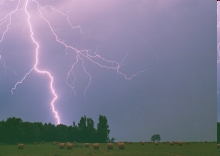 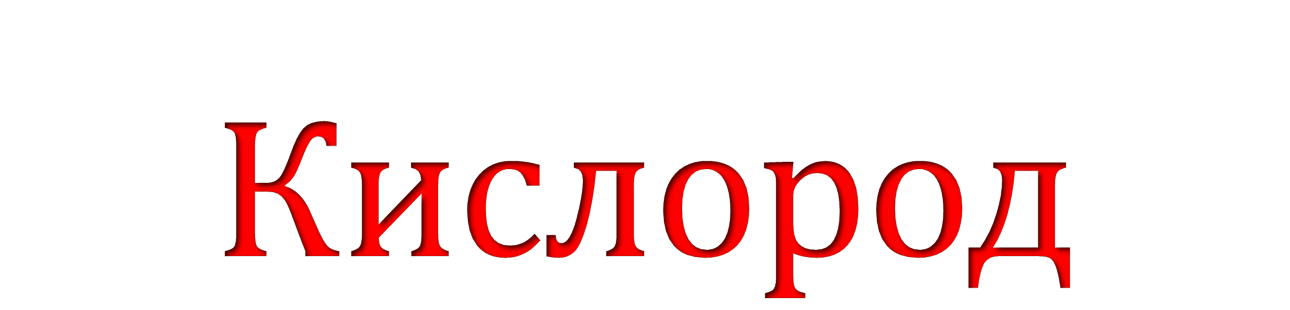 1
Кислород как элемент
1.  Элемент кислород находится в VI группе, главной подгруппе, II периоде, порядковый номер №8, 
         Ar = 16.
2. Строение атома:
P11 = 8; n01 = 8; ē = 8

валентность II, степень окисления -2 
                           (редко +2; +1; -1).
 3. Входит в состав оксидов, оснований, солей, кислот, органических веществ, в том числе живых организмов-   до 65% по массе.
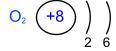 2
Кислород в природе
4. В земной коре его 49% по массе, в гидросфере – 89%  по массе.
5. В составе воздуха (в виде простого вещества) –  20-21% по объёму.
Состав воздуха:
О2 – 20-21 %; N2 – 78%; CO2 – 0,03%, 
остальное приходится на инертные газы, пары воды, примеси.
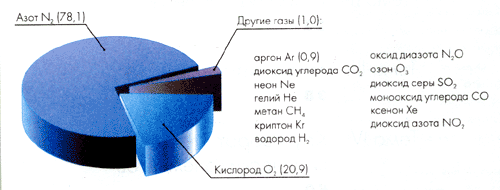 Кислород является самым распространённым элементом нашей планеты. По весу на его долю приходится примерно половина общей массы всех элементов земной коры.
3
Физические свойства О2
Расворимость-0,031 м3 в 1 м3 воды




Газ - без цвета, вкуса и запаха; в 100V H2O растворяется 3V O2 (н.у.);
tкип= -183С; tпл = -219C; d по воздуху = 1,1. 
При давлении 760 мм. рт.ст. и температуре 
–183 С кислород сжижается
-1830 С
-2190 С
(Н. у.)
ГАЗ БЕЗ ЦВЕТА И ЗАПАХА
ЖИДКОСТЬ СИНЕГО ЦВЕТА
КРИСТАЛЛЫ СИНЕГО ЦВЕТА
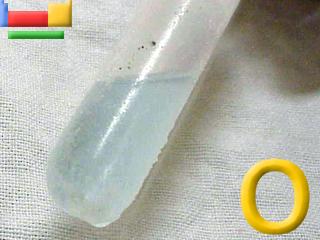 4
Химические свойствакислорода
Кислород энергично реагирует со многими веществами- простыми и сложными. Наиболее известная из этих реакций сопровождается выделением света и тепла. Это реакция горения.
Обратите внимание как энергично сгорают в кислороде уголь,
А также фосфор,
             железо,
            водород.
Способны реагировать с кислородом и сложные вещества:
СН4 + 2О2 = СО2 + 2Н2О (горение метана)
Взаимодействие веществ с кислородом называется реакцией окисления. Продуктами реакции окисления являются сложные вещества - оксиды, состоящие из двух элементов, один из которых кислород.
5
Горение угля в кислороде
6
С+О2 = О2
Горение фосфора в кислороде
4P + 5O2 = 2 P2O5
7
Горение железа в кислороде. 
Образование железной окалины
8
3 Fe +2 O2 = Fe3O4
Горение водорода в кислороде
9
2Н2 + О2 = 2Н2О
Химические свойства кислорода
С металлами
2Mg + O2  2MgO
2Cu + O2    2CuO
Со сложными веществами
4FeS2 + 11O2  2Fe2 O3 + 8SO2
2H2S + 3O2  2SO2 + 2H2O
CH4 + 2O2  CO2 + 2H2O
С неметаллами
C + O2  CO2
S + O2  SO2
2H2 + O2  2H2O
С кислородом реагируют все элементы, кроме Au, Pt, He, Ne и Ar, во всех реакциях (кроме взаимодействия со фтором) кислород - окислитель.
10
Получение О2
Промышленный способ (перегонка жидкого воздуха).
Лабораторный способ (разложение некоторых кислородосодержащих веществ)
     2KClO3  –t;MnO2 2KCl + 3O2
     2H2O2  –MnO2 2H2O + O2
Перманганата калия при нагревании:
2KMnO4  –t K2MnO4 + MnO2 + O2
Разложение этой соли идёт при нагревании её выше 2000 С.
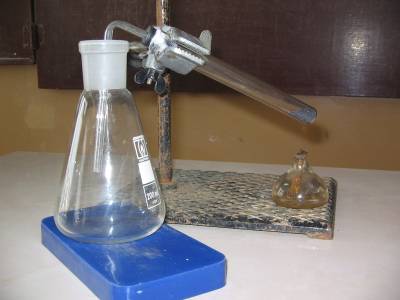 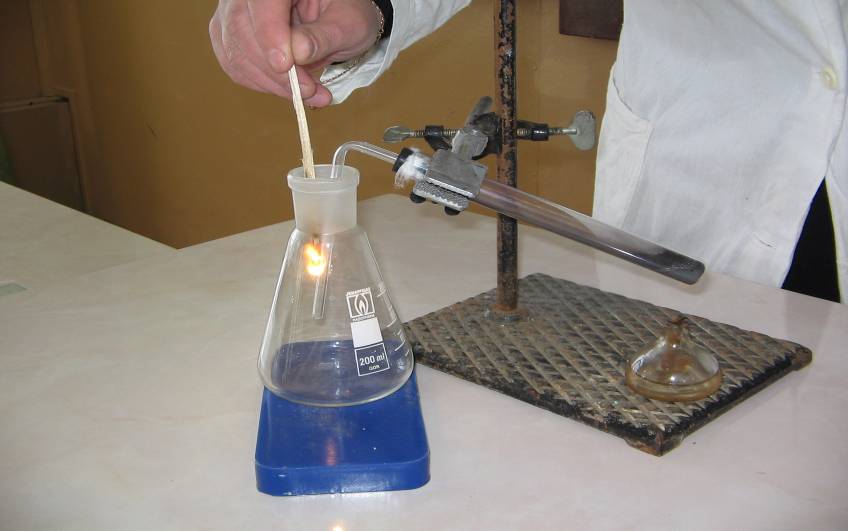 11
Аллотропная модификация кислорода – озон О3
Неустойчив:                       O3  O2 + O
Сильный окислитель:       
2KI + O3 + H2O  2KOH + I2 + O2
Обесцвечивает красящие вещества, отражает УФ - лучи, уничтожает микроорганизмы.
12
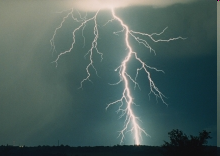 Способы получения озона
Под воздействием солнечного излучения или электрического разряда может происходить реакция:   	3О2 =2О3  
В результате образуется озон . 
Он отличается от обычного кислорода составом молекулы (О3 ) и свойствами. Вспомните какими?
Чем по отношению друг к другу и к химическому элементу кислороду являются простые вещества кислород и озон?
Таким образом, кислород и озон – это два разных вещества, которые называются аллотропными видоизменениями.
Вспомните, что называется аллотропией?
13
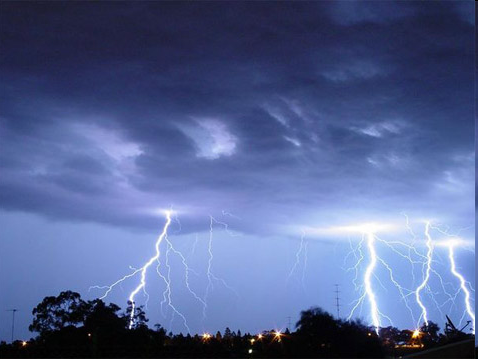 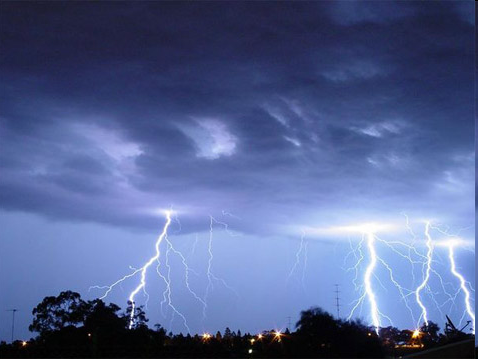 Озон в природе
Содержание озона в воздухе:
Летом- до 7*10-9% (по объему), зимой- до 2*10-10%
В атмосфере максимальная его концентрация на высоте 20-25 км, где озон образует слой, защищающий Землю от УФ- лучей
В чем причина образования «озоновых дыр»?
14
Лабораторный способ получения озона
15
Способы собирания
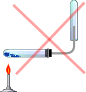 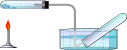 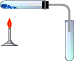 вытеснение воды                    вытеснение воздуха
16
Применение кислорода:
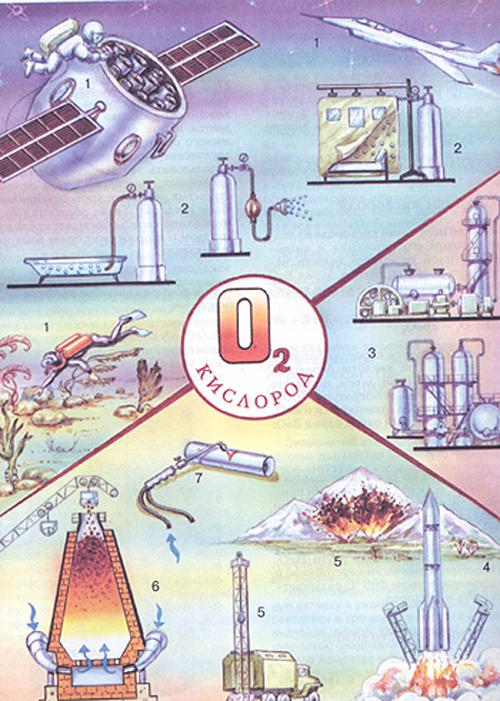 Находит широкое применение в медицине и промышленности.
При высотных полётах лётчиков снабжают специальными приборами с кислородом.
При многих лёгочных и сердечных заболеваниях, а также при операциях дают вдыхать кислород из кислородных подушек.
Кислородом в баллонах снабжают подводные лодки.
Горение рыхлого горючего материала, пропитанного жидким кислородом, сопровождается взрывом, что даёт возможность применять кислород при взрывных работах.
Жидкий кислород применяют в реактивных двигателях, в автогенной сварке и резке металлов, даже под водой.
17